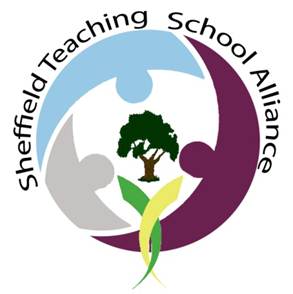 Sheffield Teaching School Alliance:
Birley Spa Community Primary School &
Silverdale School Sheffield

Gaynor Jones
Strategic Manager/Assistant Headteacher
Secondary = 129
Undergrad = 9
PGCE = 101
GTP = 17
SCITT = 1
Teach First = 2
Primary = 152
Undergrad = 48
PGCE = 83
GTP = 19
SCITT = 2
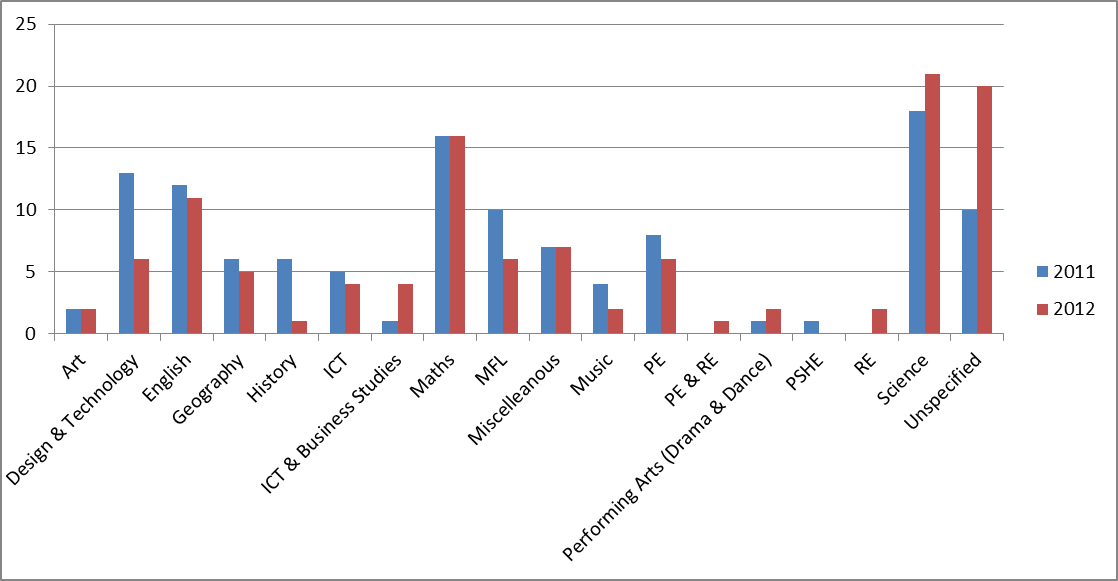 Building an alliance of schools in September
Application system
Intention to employ
Agreements about entry requirements
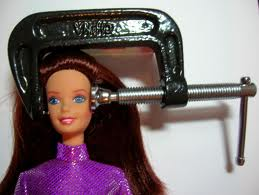 Working together with a new balance
Joint interviews
Programme development in schools and staff capacity
Communications – NCTL – HEI - Applicants
Partnership agreements and funding
UCAS system and experience
Closer relationships between schools & HEI colleagues
School Direct Reference Group and other means of communicating our desire to redefine partnership but not lose any expertise.
Linking School Direct to other TSA priorities: R&D, Masters study, CPD and school 2 school support.
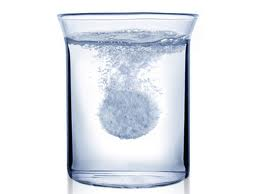 Genuine collaboration at subject level.
New roles for school colleagues.
Innovative courses to meet the needs of schools
New roles for academic colleagues
Alliance Mentor Coordinator
The Naming of the New Partnership
Definitions of Schools:
Cluster Lead School/TSA: 	
Birley Spa Community Primary and Silverdale School (Sheffield TSA) The cluster administrative hub. Alliance Mentor Coordinator. 

Training School:	
A partner school with the commitment to host a trainee in a specific subject or 
Phase for 2/3 of a year. 

Placement School:
A partner school with a commitment to take a trainee for a 4-6 week
diagnostic/contrasting placement.
Awarding body
CPD for mentors
Extensive experience of ITT
Subject expertise
Masters level work
University link tutor
Research and development
Links to NQT year CPD onwards
Strategic direction
Innovation
Alliance building
Overview of recruitment
Marketing 
Recruitment & Selection
Administration & liaison
Coordination of placements & training
Alliance Mentor Coordinator
Management of NQT ‘pool’
TSA
HEI
DIAGNOSTIC PLACEMENT SCHOOL
TRAINING SCHOOL
Building capacity 
ITT placements for 6 weeks – diagnostic and personalised
Mentor support
Access to the NQT pool
School Needs Analysis
Recruitment and selection
Main ITT placement in ‘sandwich model’
 Subject delivery/enhancement
Mentor support
Intention to employ
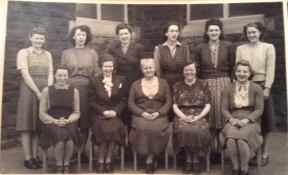